デュアル光周波数コム参照型広帯域連続可変CW-THz波発生
安井研究室
Ｍ２　木村　洸仁
イントロ
THzシンセサイザ
・・・THz領域（0.1～10THz）において
　　　任意の周波数，広帯域連続可変
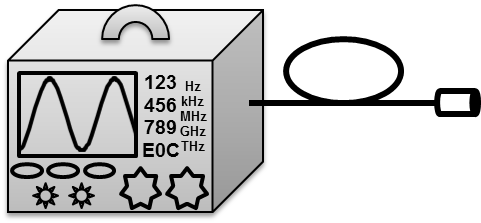 イメージング技術
分光分析
高速通信
への応用
広帯域連続可変光コム参照型THzシンセサイザの開発
安定化光コム
時間軸
Fourier transform
周波数軸
『光周波数の基準』
従来技術
シングル光コム参照型THzシンセ
2台の波長可変CWレーザの差周波発生によるCW-THz波
CWレーザ①
CWレーザ②
位相同期
位相同期
従来技術
シングル光コム参照型THzシンセ
2台の波長可変CWレーザの差周波発生によるCW-THz波
可変
可変
CWレーザ①
CWレーザ②
位相同期
位相同期
デュアル光コム参照型THzシンセ
CWレーザ①
光コム①
位相同期
CWレーザ②
光コム②
位相同期
デュアル光コム参照型THzシンセ
CWレーザ①
固定
光コム①
位相同期
可変
CWレーザ②
光コム②
位相同期
SHGコム
広帯域基本波コム
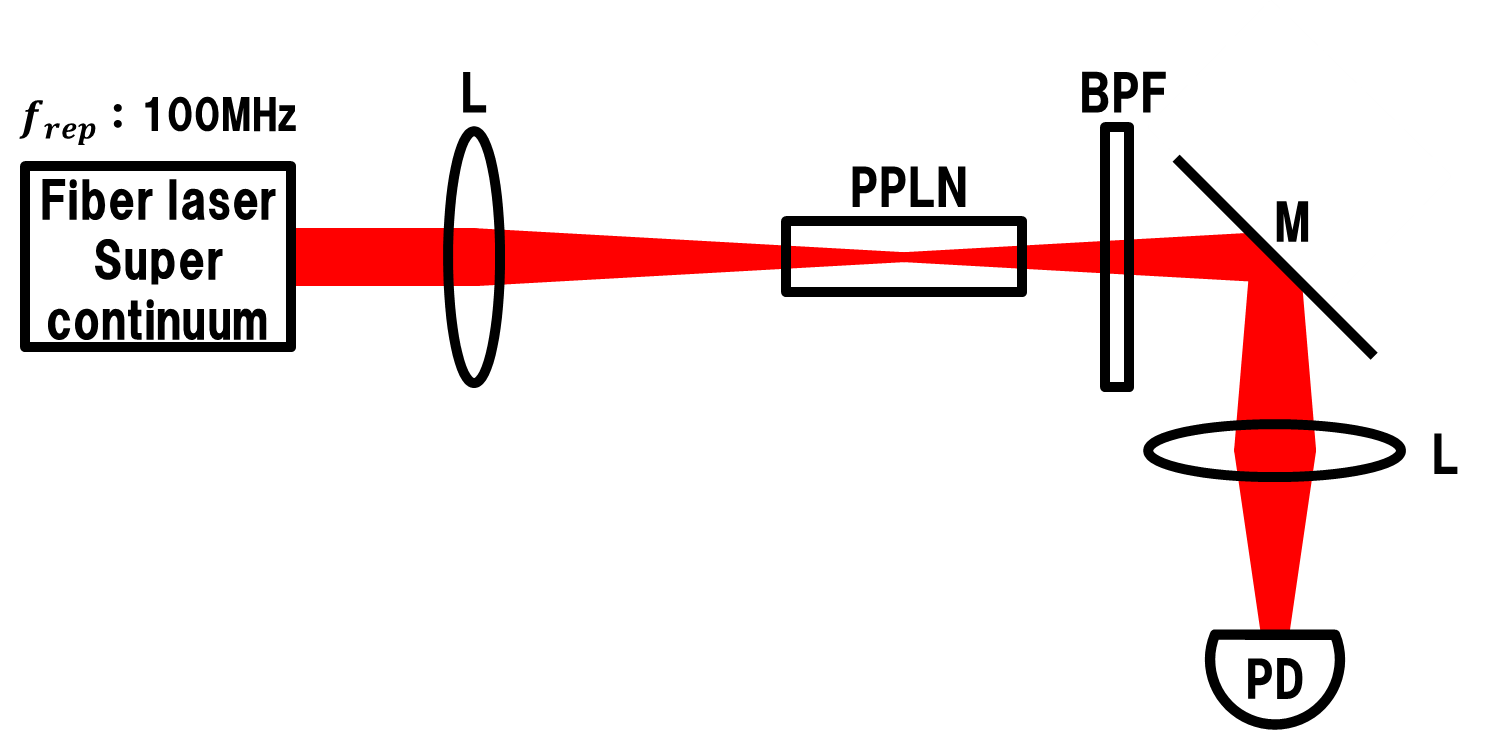 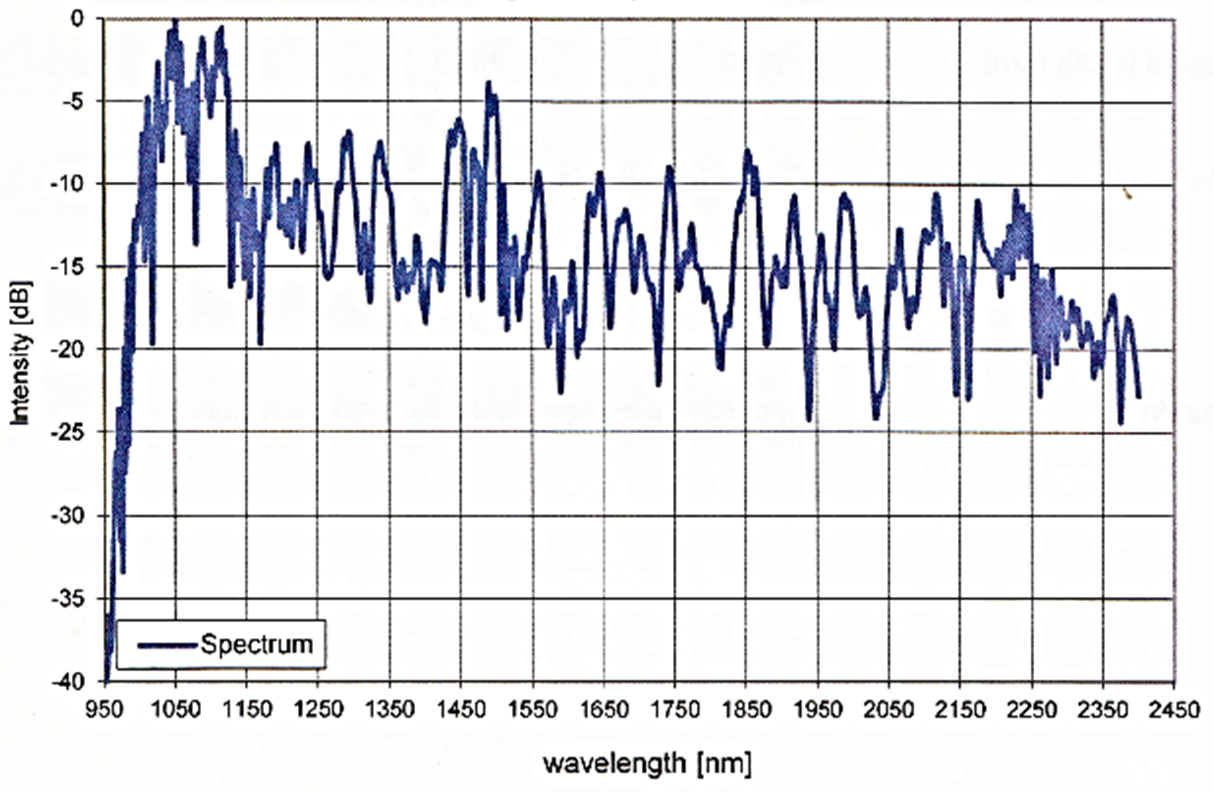 1010nm
2020nm
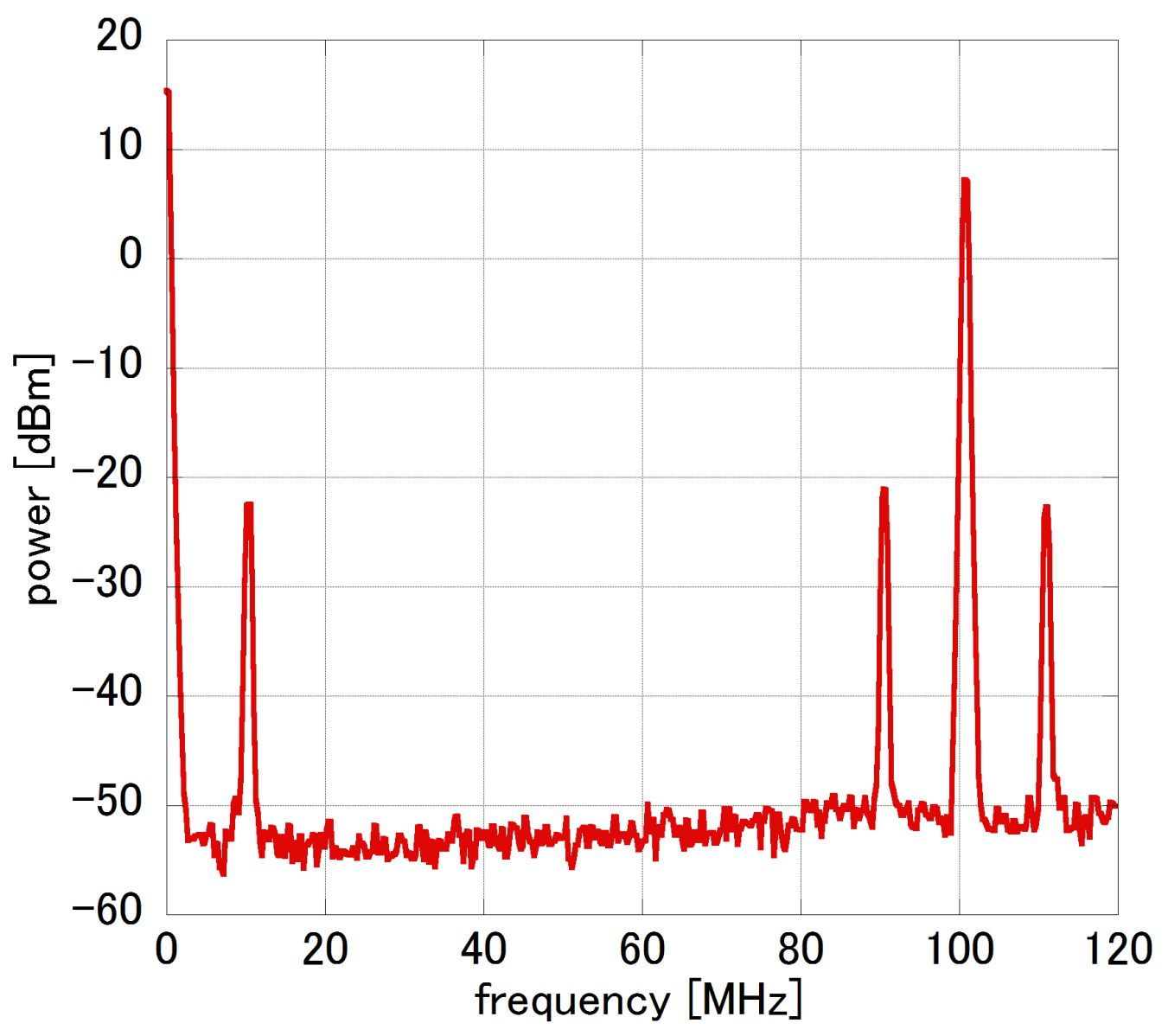 RF spectrum analyzer
RBW：300kHz
30dB
ポンプLDの駆動電流にフィードバック
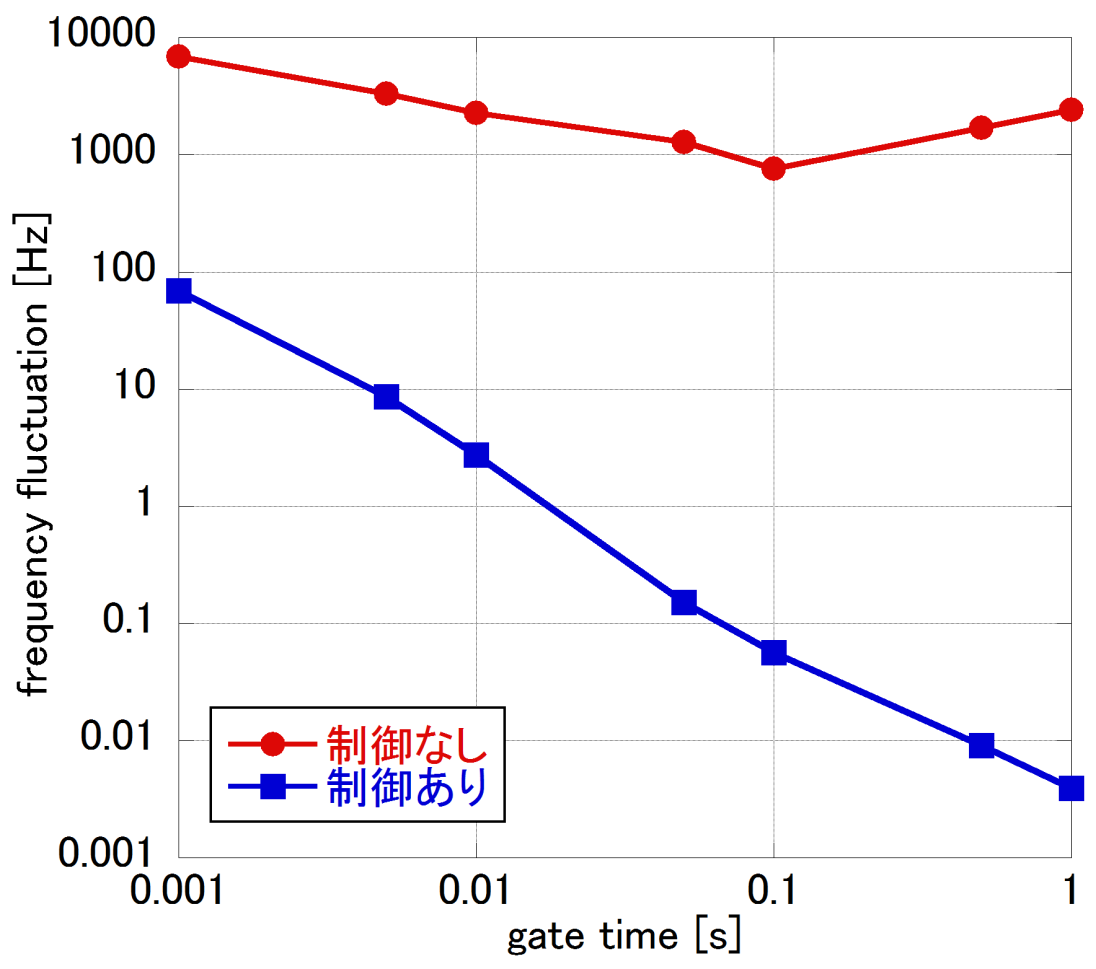 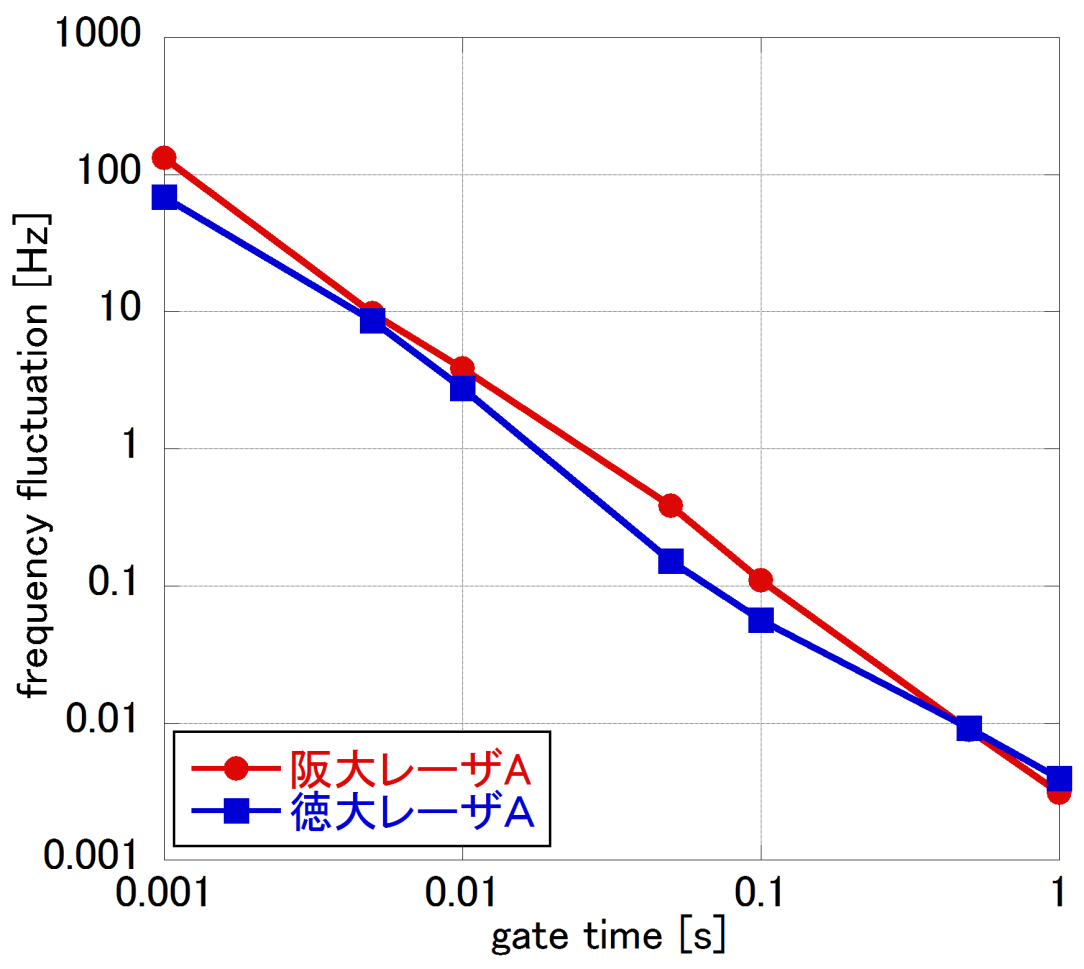 サンプリング数：100
サンプリング数：100
非制御時との比較
市販品との比較
光コムとCWレーザのビート取得系
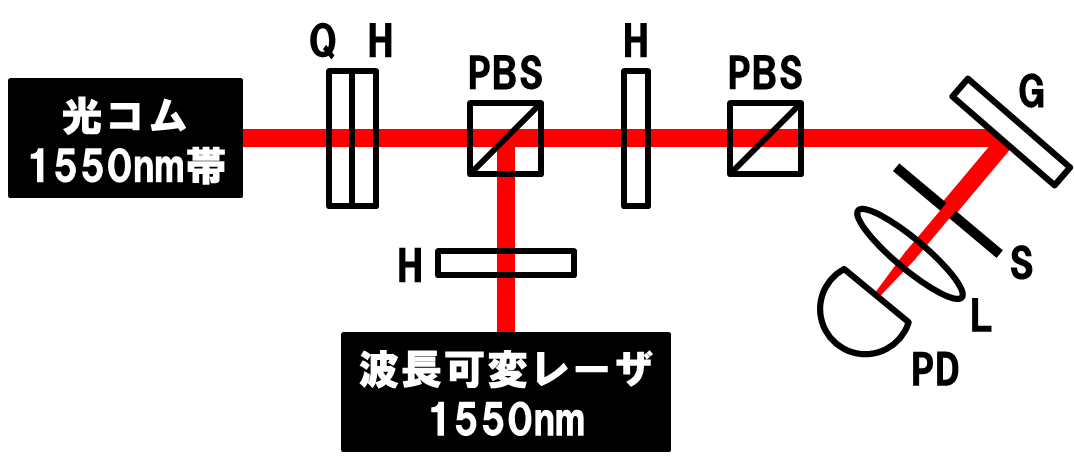 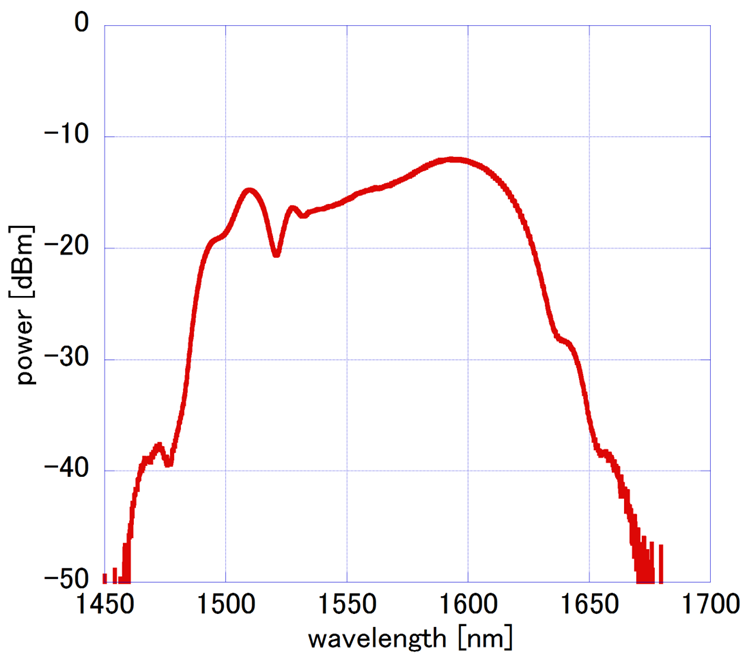 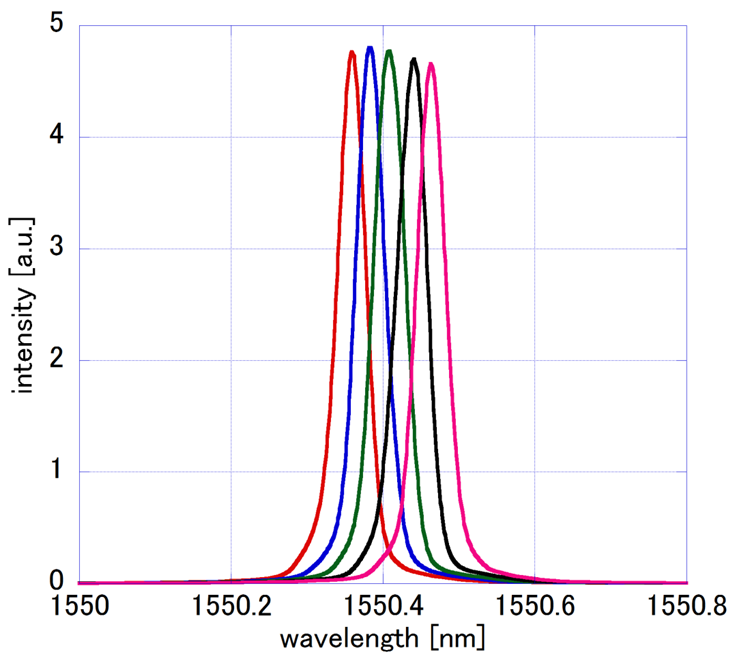 光コム出力：18mW
CWレーザ出力：12mW
光コムとCWレーザのビート
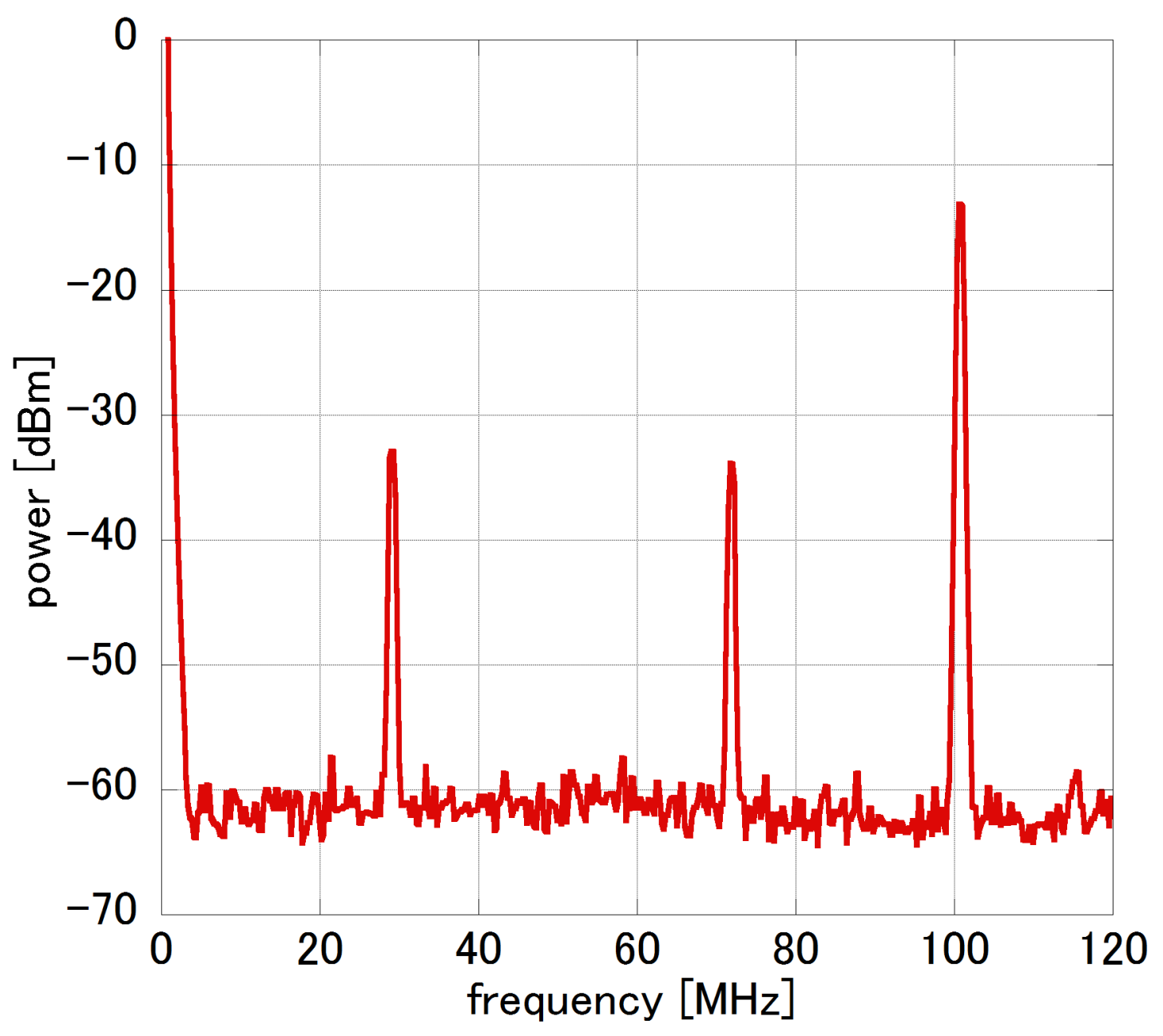 RF spectrum analyzer
RBW：300kHz
30dB
まとめ
光周波数コム安定化を実現
波長可変CWレーザとのビート信号（制御可能以上のS/N）を取得
今後の予定
2台目の光周波数コム安定化を実現
自由空間上でCW-THzシンセとデュアルコム分光の併用実験系を構築